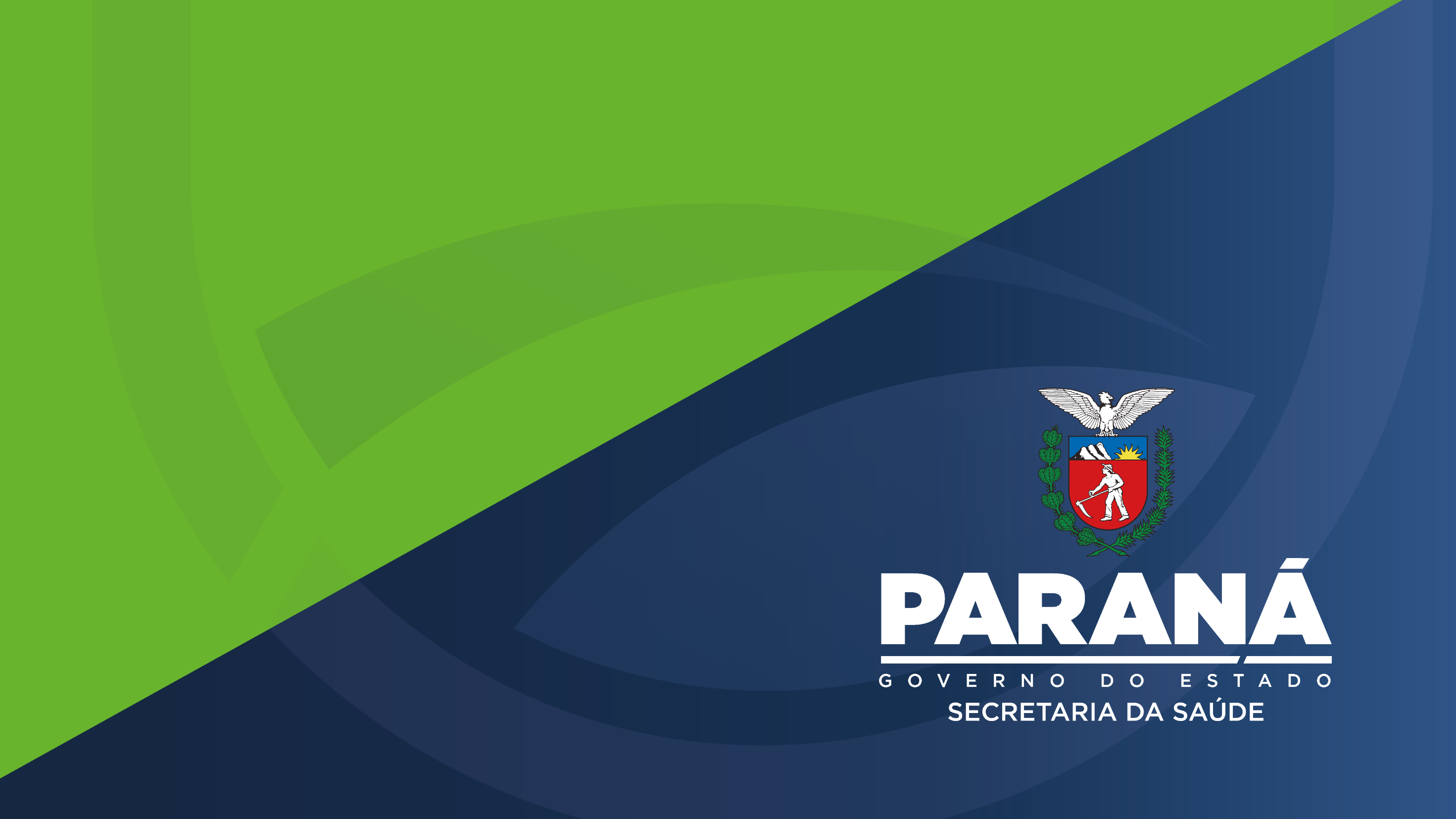 Panorama do Plano Estadual de Gestão do Trabalho e Educação na Saúde - PEGTES
PLANO ESTADUAL DE GESTÃO DO TRABALHO E DA EDUCAÇÃO NA SAÚDE (PEGTES)
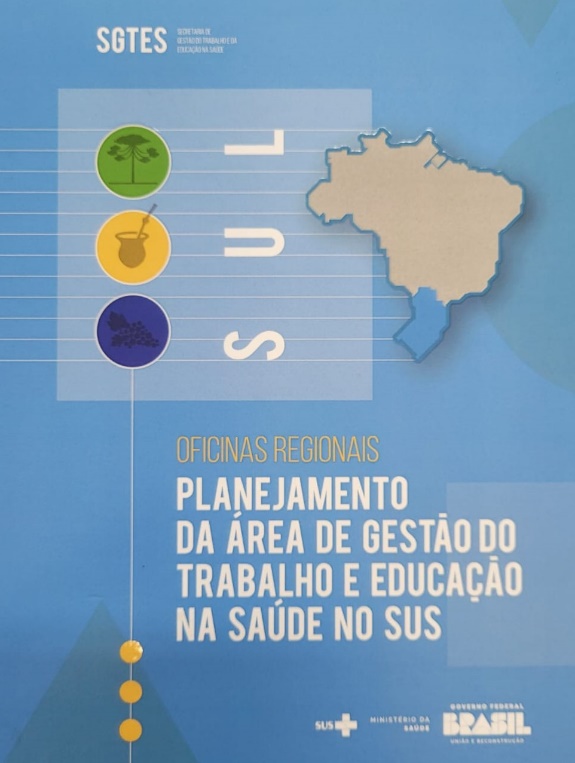 Objetivo: consolidar um processo de planejamento participativo e ascendente, envolvendo diversos atores da área de trabalho e educação em saúde em níveis nacional, estadual e municipal, com vistas a fortalecer a área de GTES em todo o país.
Junho/2023: A Secretaria de Gestão do Trabalho e da Educação na Saúde do Ministério da Saúde (SGTES/MS) promoveu Oficinas Regionais de Planejamento da Área de Gestão do Trabalho e Educação na Saúde no SUS;

Nos dias 28 e 29/06/23 foi realizada, em Curitiba, a Oficina da Região Sul;
Plano Estadual de Gestão do Trabalho e Educação na Saúde - PEGTES
Curso de Atualização em Gestão do Trabalho e Educação na Saúde (GTES)
Dde
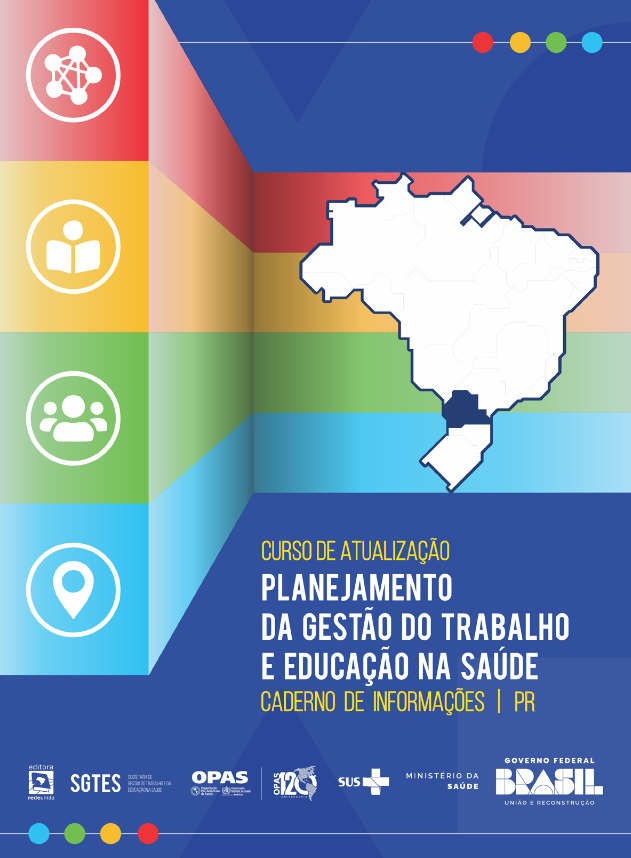 Participantes:  Gestão do Trabalho, Gestão da Educação na Saúde, Planejamento, Vigilância, Atenção Primária, Atenção Especializada, Vigilância à Saúde, Superintendência do Ministério da Saúde, CES, COSEMS, CONASEMS e Distrito Sanitário Indígena. (Ofício Circular em 2023/SGTES/GAB/MS) GEvagasd02dasddddddddddd
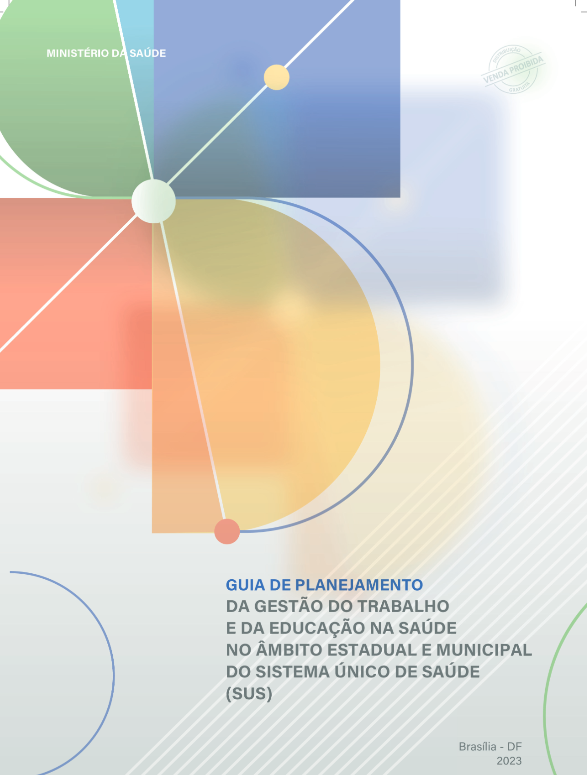 Plano Estadual de Gestão do Trabalho e Educação na Saúde - PEGTES
Realizado informes e pautado na Comissão Intersetorial de Saúde do Trabalhador e Comissão de RH do CES/PR;
 Realizado informe na CIB em outubro/2023;
A Secretaria Executiva do CES enviou e-mail, em 13/11/2023, do material produzido pelo grupo até o momento para conhecimento dos conselheiros;
Dia 27/11/2023 reunião do grupo para definição dos indicadores e socialização do material produzido pelo grupo no curso GTES dia 28/11/2023;
30/11/2023 – aprovado por unanimidade  PEGTES no Pleno do CES.
PRODUTO 1 - ANÁLISE DA SITUAÇÃO DA GESTÃO DO TRABALHO E DA EDUCAÇÃO NA SAÚDE NO ÂMBITO DO ESTADO DO PARANÁ
Proposta de planejamento da  SGTES em três dimensões:           

 1- Governança
2- Gestão do Trabalho 
3- Educação na Saúde 

 “A análise tem a finalidade de contemplar um diagnóstico das ações que vêm sendo desenvolvidas (ou não), com vistas a delimitar os pontos fortes e fracos das referidas dimensões.”       (BRASIL. Ministério da Saúde, 2023).e
Programa de Valorização da Gestão do Trabalho e da Educação na Saúde no âmbito do SUS (ValorizaGTES-SUS)
Fica instituído incentivo financeiro de custeio para implantação do Programa ValorizaGTES-SUS;

 O valor do incentivo financeiro para implantação e execução Planos Estaduais e Distrital de Gestão do Trabalho e Educação na Saúde , será definido por faixa com valor fixado, considerando o número de regiões de saúde existentes no estado e no Distrito Federal;

Faixa 4 - 16 a 25 Regiões de Saúde - R$ 3.000.000,00
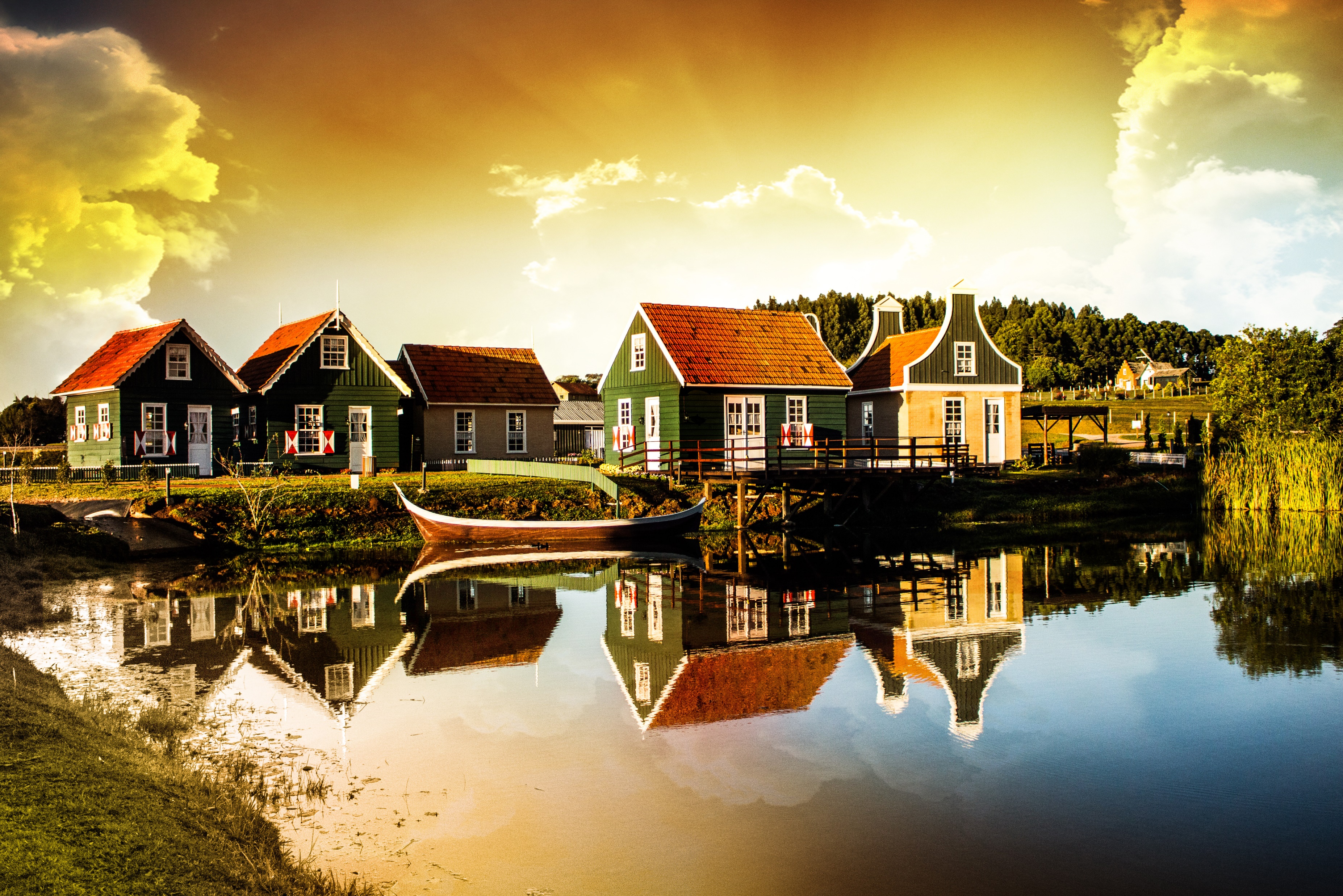 “Não se gerencia o que não se mede, não se mede o que não se define, não se define o que não se entende, e não há sucesso no que não se gerencia.”                  Willian Deming